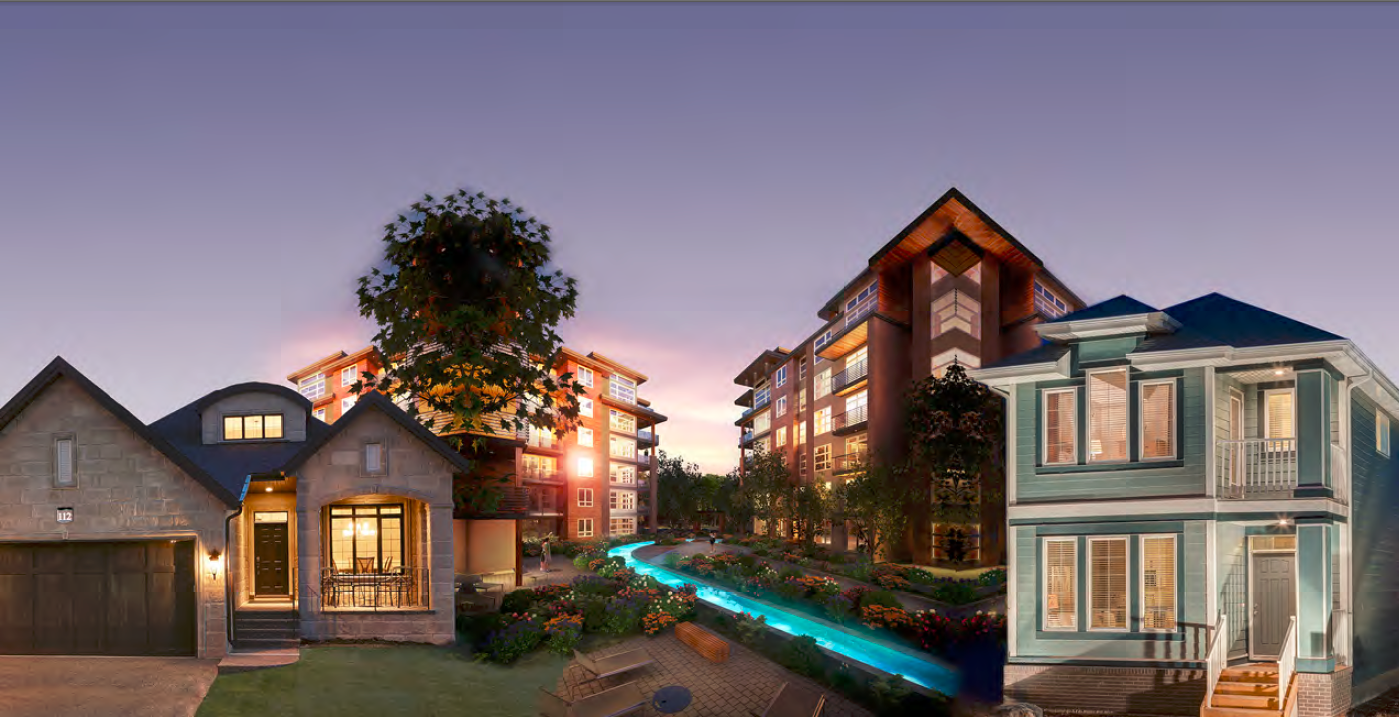 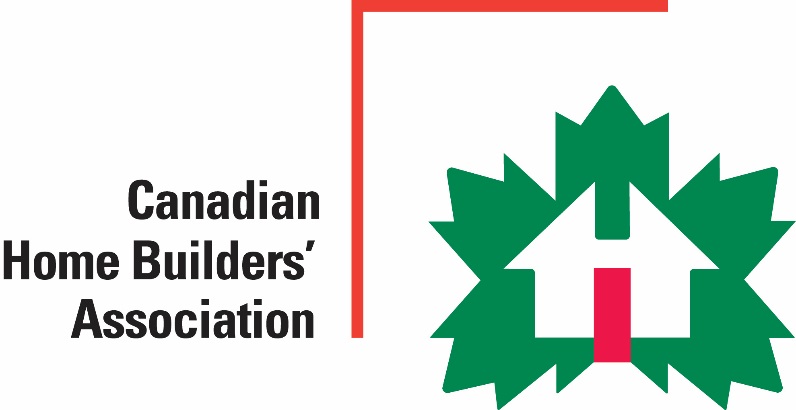 Factory-Built Housing in Canada – Evolution, Regulatory Requirements and Confirmation of Compliance
Module 4: Technical Requirements for Factory-Built Homes
Prepared for Municipal Officials in British ColumbiaAugust 2017
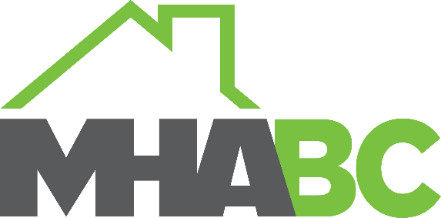 1
Modules
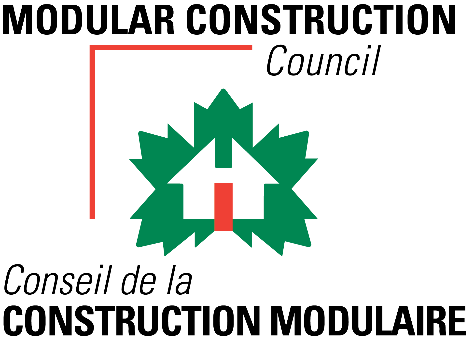 Who We Are – CHBA-MOD and MHABC
Factory-Built Housing - Then and Now
The Industry
Technical Requirements
Facilitating Compliance
Confirming Compliance
Challenges
Take-Aways
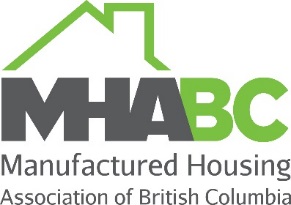 4 -
2
[Speaker Notes: Module 4 – Applicable Technical Requirements


Module 4 describes the technical requirements that apply to prefabricated buildings in BC]
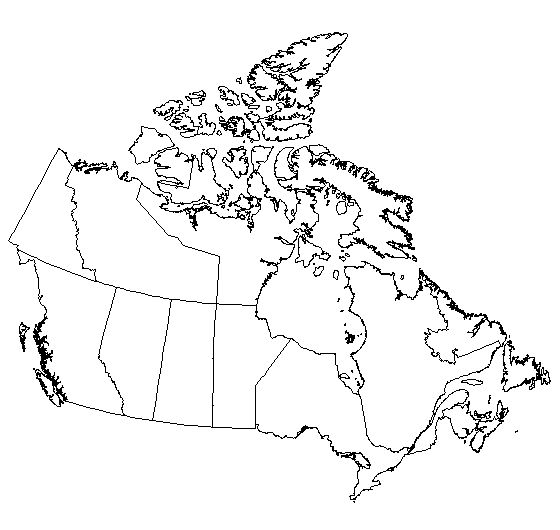 Technical Requirements
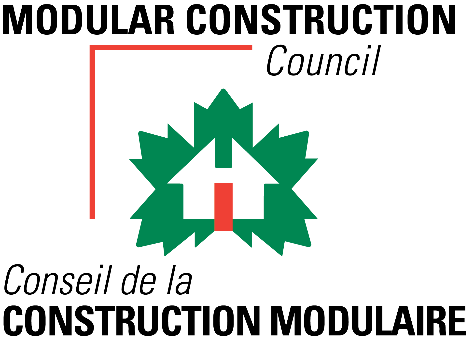 National Model Construction Codes
NU
YK
NT
British
Columbia
NL
AB
MB
SK
QC
ON
PE
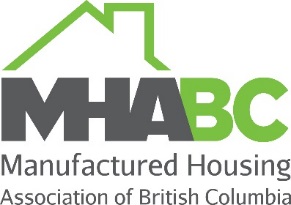 NB
NS
4 -
3
[Speaker Notes: Module 4 – Technical Requirements

Building regulations in British Columbia, like building regulations in all the provinces and territories, are based on the national model codes.]
Technical Requirements
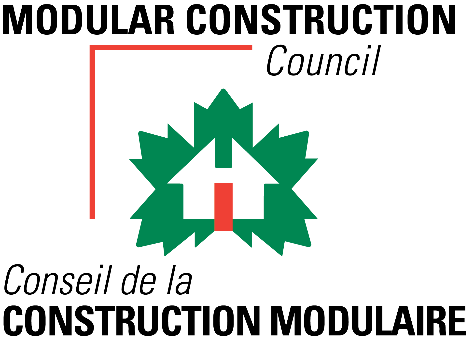 Acts
BC Building Act 2015
BC Manufactured Home Act
BC Energy Efficiency Standards Act
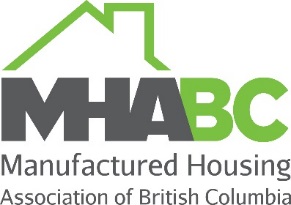 4 -
4
[Speaker Notes: Module 4 – Technical Requirements

Building regulations in BC fall under 
the BC Building Act
the BC Manufactured Homes Actand
the BC Energy Efficiency Standards Act

The Manufactured Home Act addresses:
registration of these homes
ownership transfers
transportation permits if a home is moved
and payment of taxes.
It does not include technical requirements.]
Technical Requirements
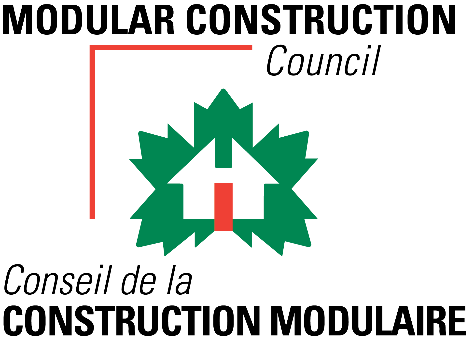 Regulations - Provincial:
BC Building Code 
BC Fire Code
BC Plumbing Code
BC Energy Efficiency Standards Regulation
Regulations - Local:
Vancouver Building Bylaw
Solar Hot Water Ready Regulation - 48 jurisdictions
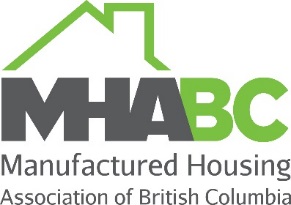 4 -
5
[Speaker Notes: Module 4 – Technical Requirements

The related regulations that apply across the province are:
  BC Building Code
  BC Fire Code,
  BC Plumbing Code
  BC Energy Efficiency Standards Regulation
The one exception is Vancouver which has its own building code – the Vancouver Building Bylaw 

There is also a Solar Hot Water Ready Regulation
As of June 1 2017, it had been adopted in 49 local government jurisdictions
	_________________________________

Additional Detail – 
The Solar Hot Water Ready Regulation addresses 
 minimum usable roof area
roof structure and 
conduit runs from the roof area to the space where the service water heater is located.
Once a jurisdiction has opted in, exceptions are permitted only where the building site does not permit effective solar water heating]
Technical Requirements
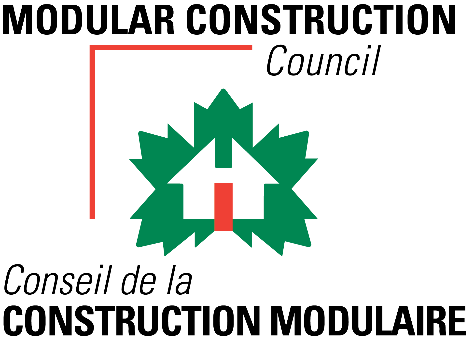 Regulations - Provincial:
BC Building Code 
BC Fire Code
BC Plumbing Code
BC Energy Efficiency Standards Regulation
Regulations - Local:
Vancouver Building Bylaw
Solar Hot Water Ready Regulation - 48 jurisdictions
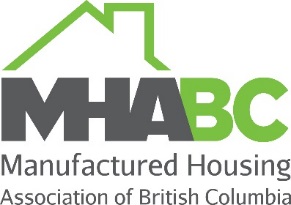 4 -
6
[Speaker Notes: Module 4 – Technical Requirements

This discussion of requirements that apply to prefabricated buildings focuses on the BC Building Code.]
Technical Requirements
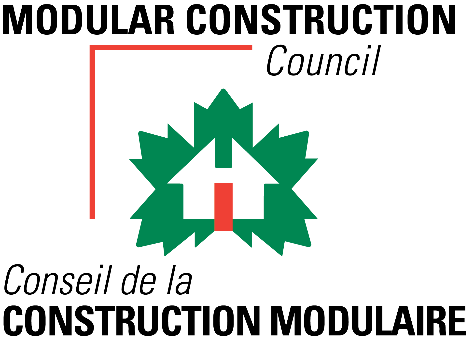 British Columbia Building Code (BCBC)
is based on the NBC with some variations; e.g.,
minimum performance of windows and doors with respect to water penetration resistance does not depend on exposure
mechanical ventilation in dwelling units is required to operate continuously
this has implications for “manufactured homes”
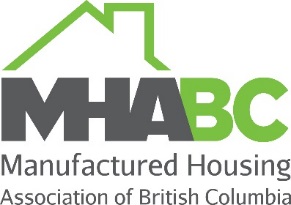 4 -
7
[Speaker Notes: Module 4 – Technical Requirements

The BC Building Code is based on the National Building Code with some variations such as:
  the recent revisions to the requirements for windows an doors     so water resistance does not depend on exposure 
 the requirement for continuous ventilation in dwelling units]
Technical Requirements
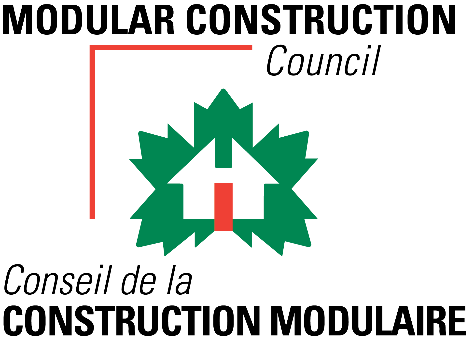 British Columbia Building Code (BCBC)
for prefabricated buildings – the basics
1. 	all site work is subject to the applicable requirements of the BCBC
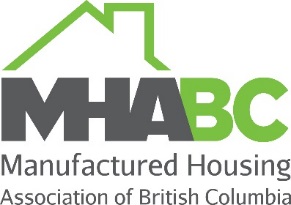 4 -
8
[Speaker Notes: Module 4 – Technical Requirements

For prefabricated buildings, 
all site work is subject to the applicable requirements of the CodeThis subject will be discussed in more detail later.
….]
Technical Requirements
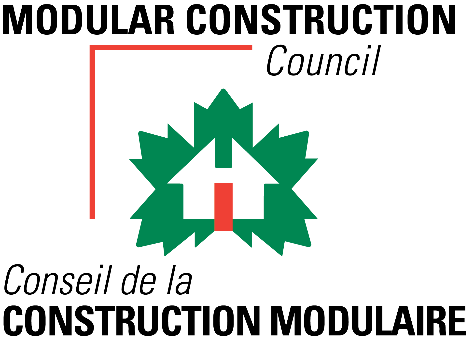 British Columbia Building Code (BCBC)
for prefabricated buildings – the basics
1. all site work must comply with the applicable requirements of the BCBC
2. all work done in the factory must comply with
a)	the applicable requirements of the BCBC 
b)	Except for
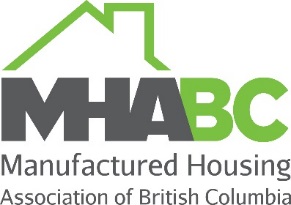 4 -
9
[Speaker Notes: Module 4 – Technical Requirements

….
all work done in the factory is subject to  - - the applicable requirements of the CodeExcept that…]
Technical Requirements
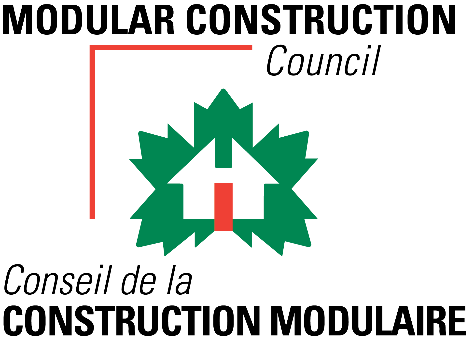 British Columbia Building Code (BCBC)
for prefabricated buildings – the basics
1. all site work must comply with the applicable requirements of the BCBC
2. all work done in the factory must comply with
a)	the applicable requirements of the BCBC 
b)	Except for 1-storey single-family homes that comply withCSA Z240 MH Series, “Manufactured Homes”
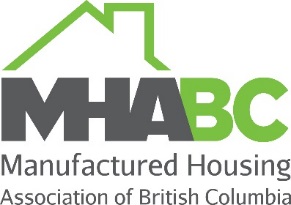 4 -
10
[Speaker Notes: Module 4 – Technical Requirements

….
the Code does not apply to 1-storey single family homes that comply with the CSA standard Z240 MH Series, Manufactured Homes.

The remainder of this module provides information specific to
 manufactured homes
and
site work including foundations and anchorage for all prefabricated buildings.]
Technical Requirements
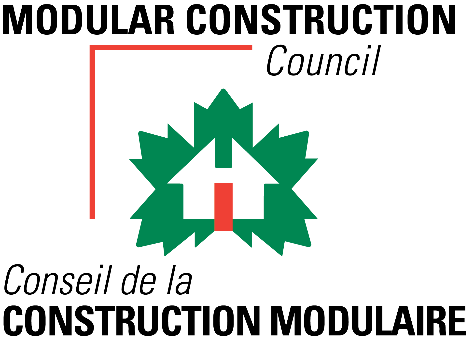 CSA Z240 MH Series Manufactured Homes
DefinitionManufactured home — a transportable, single- or multiple-section, one-storey dwelling that is ready for occupancy on completion of set-up in accordance with the manufacturer’s installation instructions.
Note: Setup may include mating of multiple-section homes, painting, and installation of floor finishes, cabinetry, final light fixtures, solid fuel-fired appliances, gas appliances and systems, chimneys and flues.
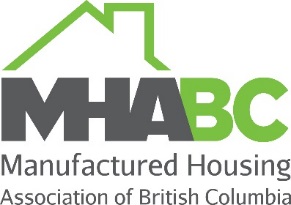 4 -
111
[Speaker Notes: Module 4 – Technical Requirements

Z240 MH Series

The Z240 MH Series standard defines a manufactured home as
“a transportable, single- or multiple-section, one-storey dwelling that is ready for occupancy on completion of set-up in accordance with the manufacturer’s installation instructions.”

These homes:
may or may not be constructed on a chassis
and
may be designed for installation on-  a point-load surface foundation, or-  a full-perimeter foundation.]
Technical Requirements
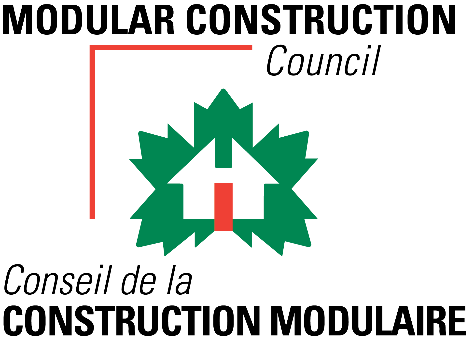 CSA Z240-16 MH Series Manufactured Homes
significant updates from 2009 edition:
NBC is the default
exceptions or additional requirements provided only as necessary to address issues specific to prefabricated buildings
few remaining requirements that are less stringent than the NBC
some lower energy efficiency performance levels
greater floor deflection allowed where assembly is not supporting a gypsum board ceiling or rock, ceramic or porcelain tile flooring
some additional differences when compared to the BC Building Code
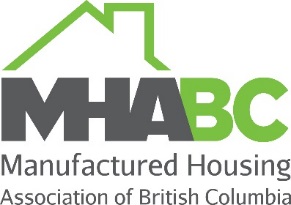 4 -
112
[Speaker Notes: Module 4 – Technical Requirements

The CSA Z240 MH Series standard was updated in 2016.
There were some significant changes.

The standard references the National Building Code and then provides some exceptions or additional requirements to address issues that are specific to prefabricated buildings.

The only significant difference is in the area of energy efficiency.
As noted, there are also some differences when compared to the BC Building Code.]
Technical Requirements
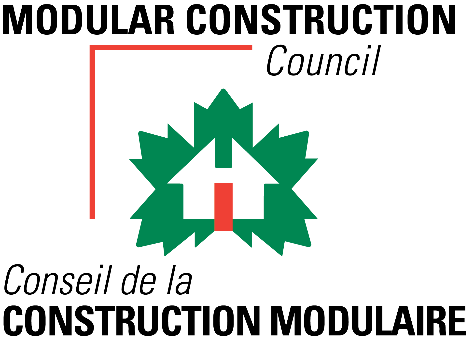 CSA Z240 MH Series Manufactured Homes
NOT to be confused with CSA Z241,  “Park Model Trailers”
Sidebar
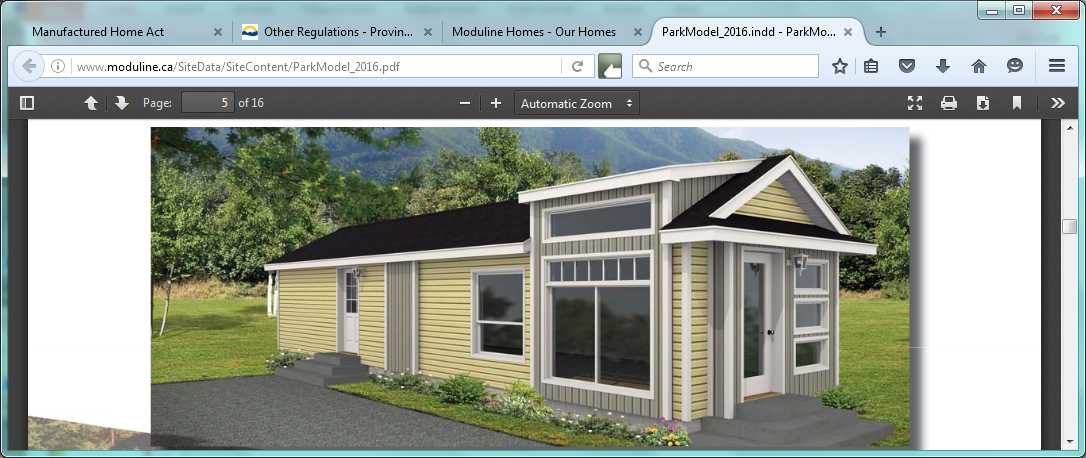 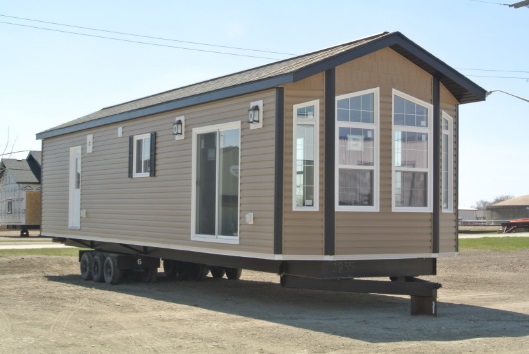 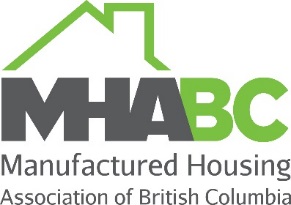 4 -
113
[Speaker Notes: Module 4 – Technical Requirements

Side-Bar

Manufactured homes should not be confused with park model trailers,which are constructed to a different standard and are not intended to be used year-round.]
Technical Requirements
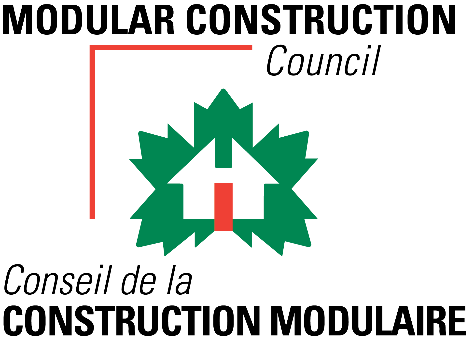 Park model trailer — a recreational unit that meets the following criteria:
a) it is built on a single chassis mounted on wheels;
b) it is designed to facilitate relocation from time to time;
c) it is designed as living quarters for seasonal camping and may be connected to those utilities necessary for operation of installed fixtures and appliances; and
d) it has a gross floor area, including lofts, not exceeding 50 m2 when in the set-up mode, and has a width greater than 2.6 m in the transit mode.
Sidebar
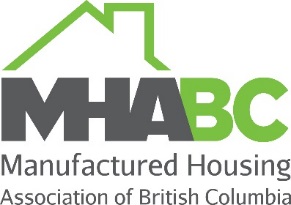 4 -
114
[Speaker Notes: Module 4 – Technical Requirements

Park model trailers MUST be constructed on a chassis.
They are meant to be used only for temporary accommodation in the warmer seasons.
and the standard specifies dimensional limits.]
Technical Requirements
Manufactured Homes	Park Model Trailers
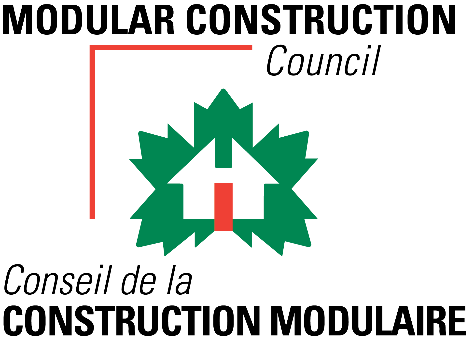 Sidebar
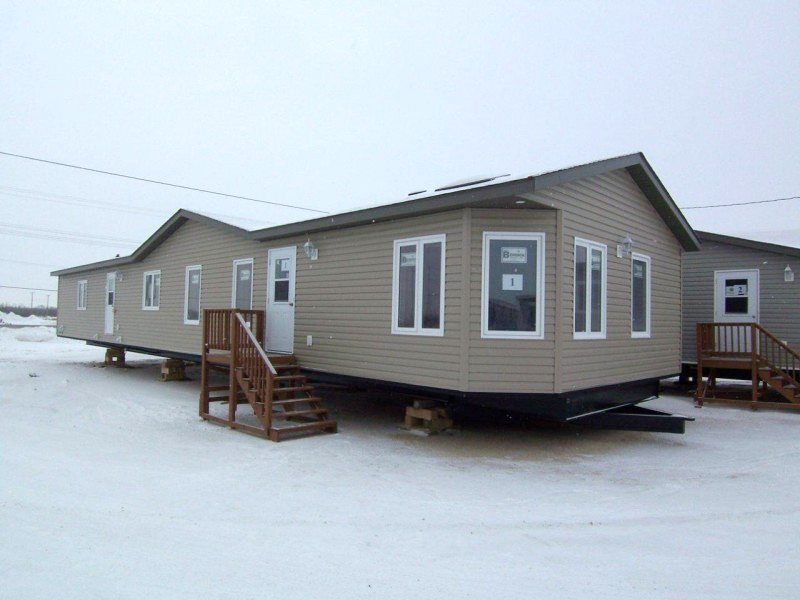 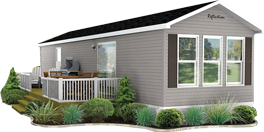 Grandeur Homes, MB
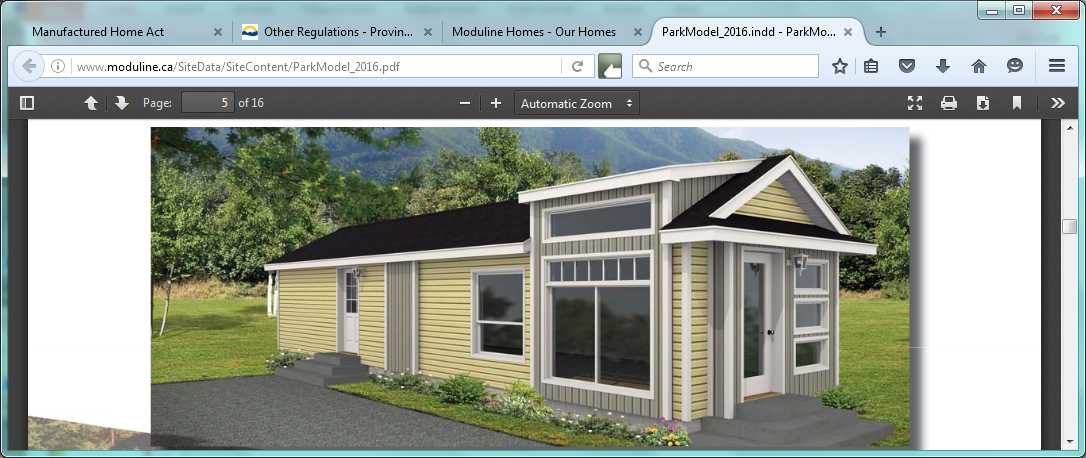 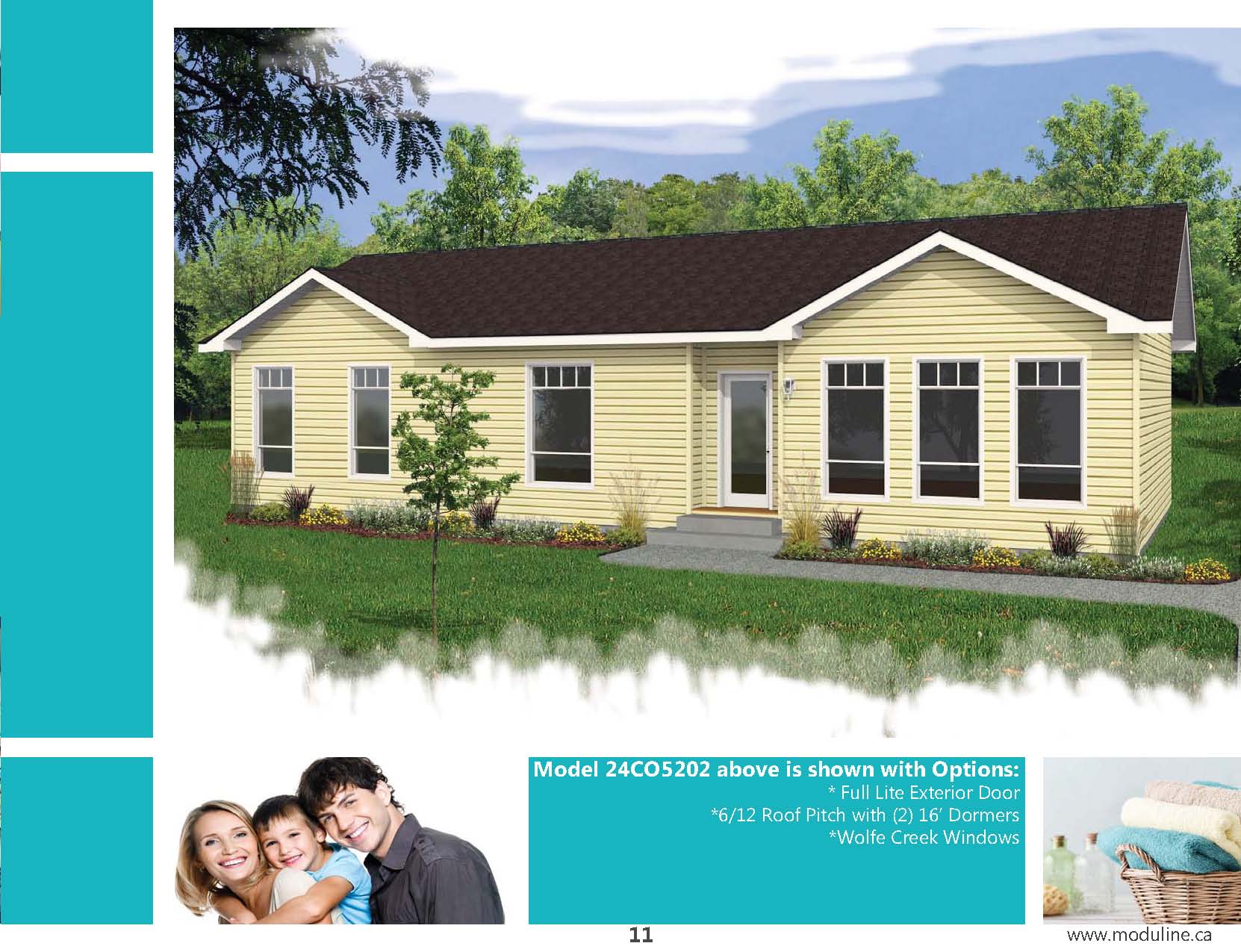 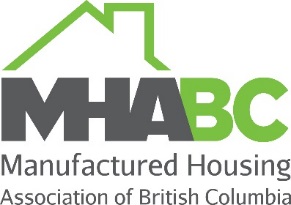 4 -
115
Moduline, BC
[Speaker Notes: Module 4 – Technical Requirements

Z240 MH vs. Z241

While some park model trailers may look similar to some manufactured homes, their construction is quite different.
For example, for park model trailers:
minimum insulation levels are RSI 1.41 (R-8) in the walls and RSI 2.11 (R-12) in the floor and ceiling,  
there are no requirements for air barriers or vapour barriers
no standard is referenced for windows

Park model trailers are not recognized as buildings in the BC Building Code.]
Technical Requirements
Site Work
must comply with the BC Building Code
in all cases:
siting; e.g., re. spatial separation
site preparation [9.12.]
footings and foundations [9.15.]
service hook-ups
other work not completed in the factory
for multi-module buildings
“stitching” together to maintain integrity of protection- air barrier, vapour barrier, insulation- weather barrier, cladding, roofing- fire protection
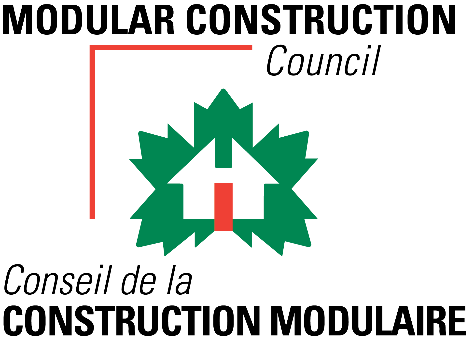 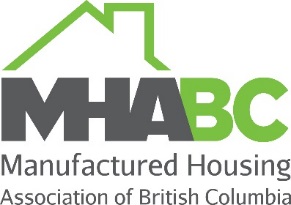 4 -
116
[Speaker Notes: Module 4 – Technical Requirements

Site Work

As noted, all site-work must comply with the BC Building Code.

For all prefabricated buildings, this includes:
 siting; to comply, for example, with the spatial separation requirements
 site preparation [9.12.]
 footings and foundations [9.15.]
 service hook-ups
 other work not completed in the factory

For multi-module buildings, the BC Building Code requirements apply to “stitching” the modules together to maintain integrity of the building envelope and fire protection.]
Technical Requirements
Foundations for All Prefabricated Buildings
all buildings to be installed on “permanent foundations”
foundations that comply with Code
Part 9 options:
perimeter foundations- depth depending on soil type and frost
point-support in-ground foundations(piles designed to Part 4)- depth depending on soil type, frost depth
point-support surface foundations- limits on application
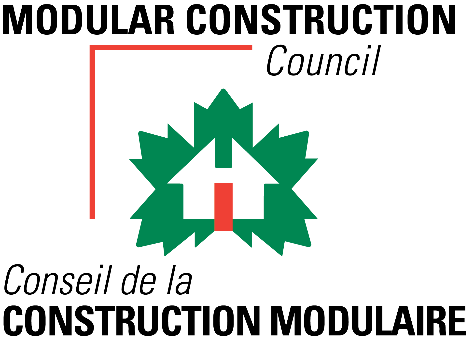 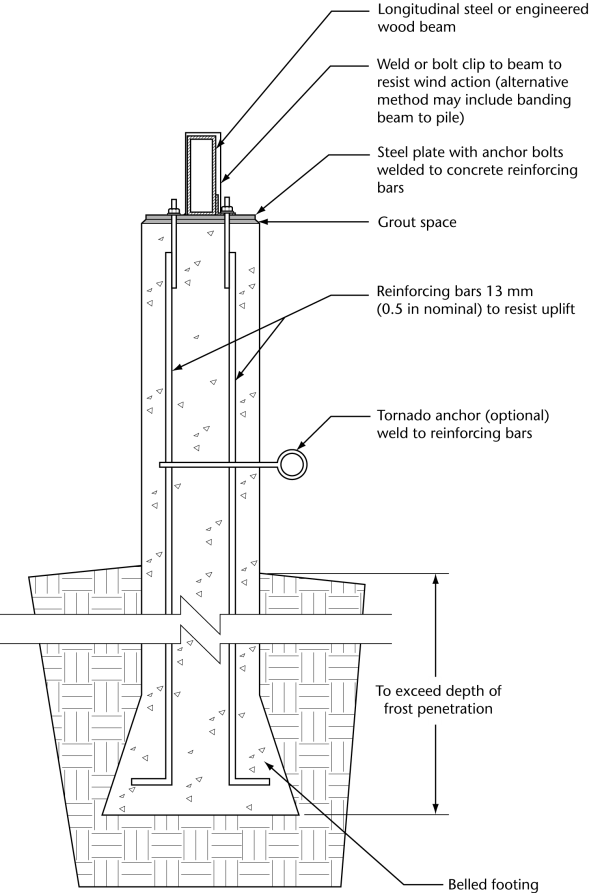 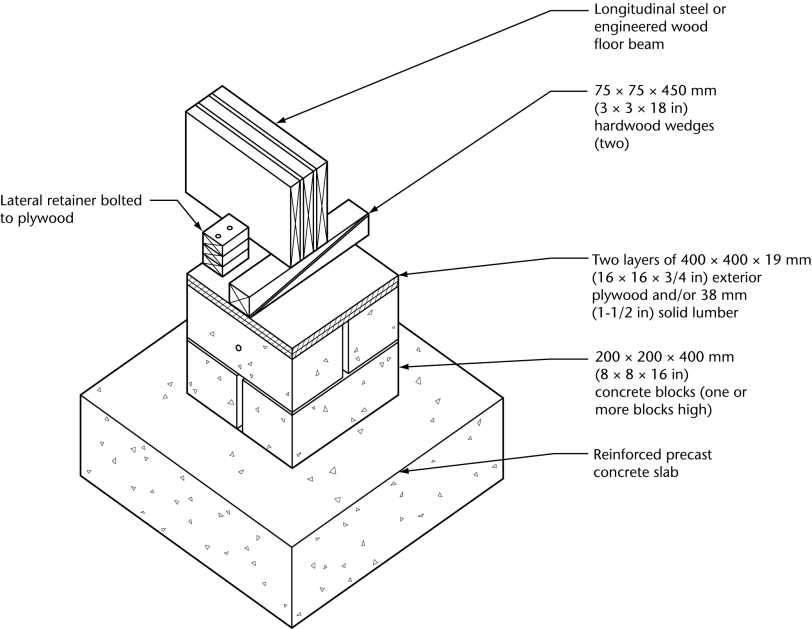 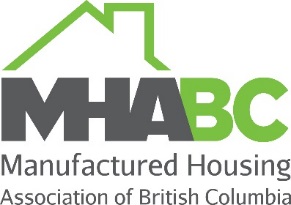 CSA Z240.10.1-16
4 -
117
[Speaker Notes: Module 4 – Technical Requirements

Foundations

Prefabricated buildings must be installed on permanent foundations.
The industry considers a permanent foundation to be any foundation that complies with Code.

Part 9 offers a number of options:
full-perimeter foundations with depth depending on soil type and frost depth
point-support in-ground foundations - engineered piles– again with depth depending on soil type and frost depth
and
point-support surface-foundations with some limitations on use]
Technical Requirements
Foundations
all buildings to be installed on “permanent foundations”
foundations that comply with Code
Part 9 options:
perimeter foundations- depth depending on soil type and frost
point-support in-ground foundations(piles designed to Part 4)- depth depending on soil type, frost depth
point-support surface foundations- limits on application
CSA Z240.10.1 Site Preparation, Foundation and Anchorage of Manufactured Homes
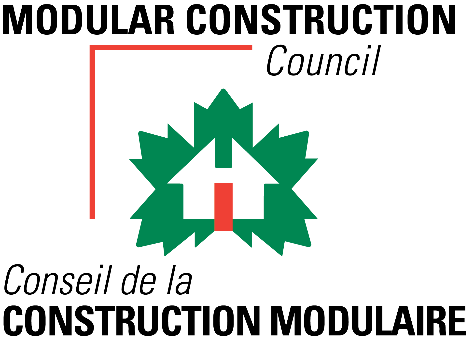 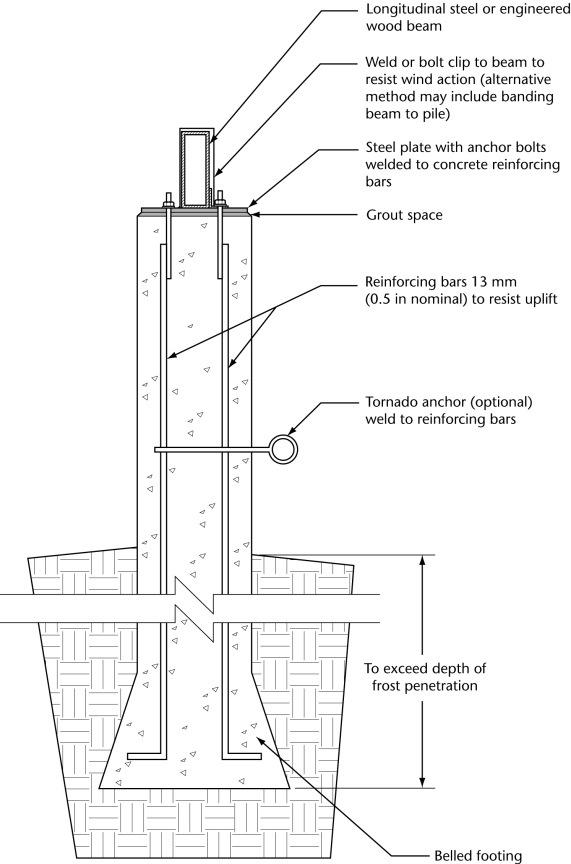 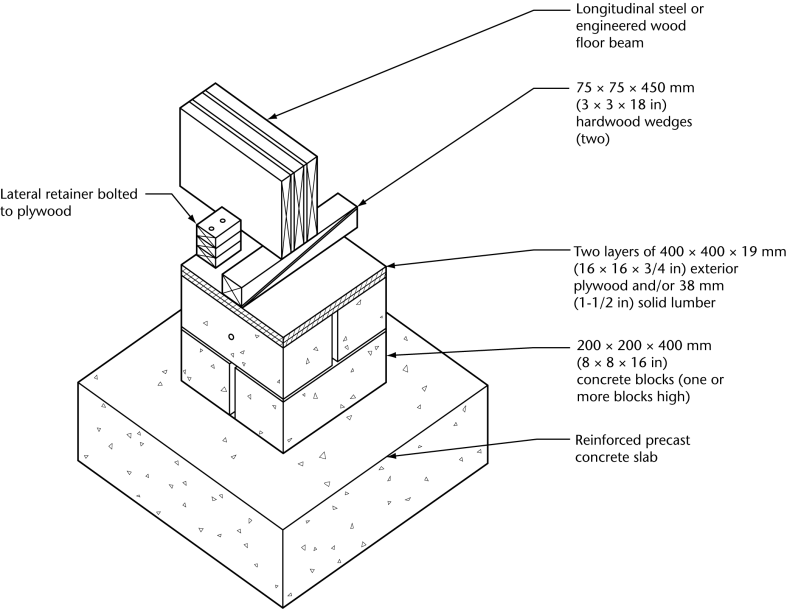 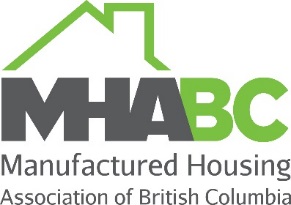 CSA Z240.10.1-16
4 -
118
[Speaker Notes: Module 4 – Technical Requirements

Foundations

This last option is where CSA Z240.10.1 comes into play.]
Technical Requirements
Foundations
point-support surface foundations permitted where:
foundation complies with Z240.10.1 Site Preparation, Foundation and Anchorage of Manufactured Homes [referenced in BCBC 9.15.1.3.]
AND
the building
is not on frost-susceptible soil [see BCBC Table 9.12.2.2.]
OR
 a) has no masonry AND  b)	passes the deformation resistance test in 	Z240.2.1 Technical Requirements for Manufactured Homes[see BCBC 9.12.2.2.(6) and 9.15.1.3.]
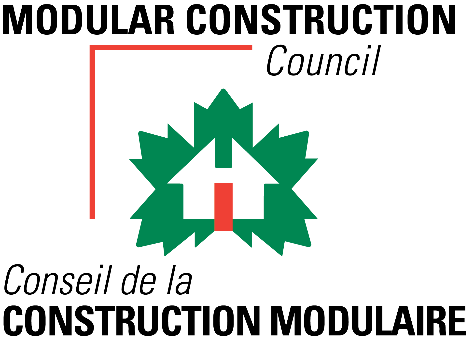 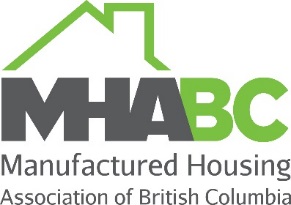 4 -
119
[Speaker Notes: Module 4 – Technical Requirements

Foundations

The BC Building Code permits point-support surface-foundations where:
 the building is detached
 the foundation complies with Z240.10.1 Site Preparation, Foundation and Anchorage of Manufactured Homes [ref. BCBC 9.15.1.3.]
and
 the building 
 is not on frost-susceptible soil [ref. BCBC Table 9.12.2.2.]
OR
 a) has no masonry    AND
  b)  passes the deformation resistance test in        Z240.2.1 Technical Requirements for Manufactured Homes[ref. BCBC 9.12.2.2.(6) and 9.15.1.3.]

It is easy to confirm whether a building has masonry.
Confirming compliance with the deformation resistance test is discussed in Module 6.]
Technical Requirements
Anchorage
all buildings must be anchored against wind and earthquake loads unless this can be shown to be unnecessary [ref. BCBC 9.23.6.1]
Part 9 options:
embedding floor joists in perimeter foundation [9.23.6.1.(2)(a)]
anchoring sill plate to perimeter foundation [9.23.6.1.(2)(b)]
anchoring in compliance with Z240.10.1 Site Preparation, Foundation and Anchorage of Manufactured Homes [BCBC 9.23.6.3.] where the building is
not more than 4.3 m wide (14’)-
1 storey in building height
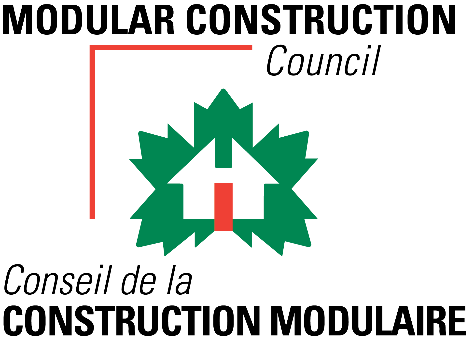 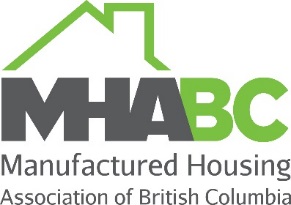 4 2
20
[Speaker Notes: Module 4 – Technical Requirements

Anchorage

Similarly, all prefabricated buildings must be anchored in accordance with the BC Building Code unless this can be shown to be unnecessary.

Part 9 provides three options:
  embedding floor joists in a perimeter foundation [BCBC 9.23.6.1.(2)(a)]
  anchoring sill plate to a perimeter foundation [BCBC 9.23.6.1.(2)(b)]
  anchoring in compliance with Z240.10.1 Site Preparation, Foundation and    Anchorage of manufactured Homes [BCBC 9.23.6.3.] where the building is
not more than 4.3 m wide (14’)-
1 storey in building height]
Technical Requirements
Anchorage
Z240.10.1 Site Preparation, Foundation and Anchorage of Manufactured Homes [BCBC 9.23.6.3.]
where anchorage is required depending on resistance to overturning and pier toppling due to wind
minimum pull-out resistance
determined by engineering
OR
two deemed to comply solutions
minimum installation depth
maximum spacing
where means of adjustment is required
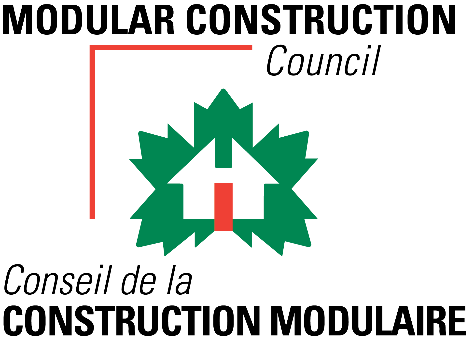 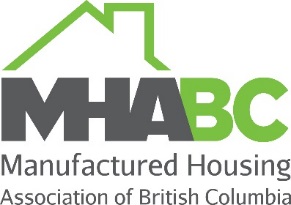 4 2
21
[Speaker Notes: Module 4 – Technical Requirements

Anchorage

Z240.10.1 specifies
  where anchorage is required
  minimum pull-out resistance     - which must be determined by engineering     OR    - by using one of two deemed to comply solutions
minimum depth
maximum spacing
where means to adjust the length of the anchors is required]
Technical Requirements
Z240.10.1-16 Site Preparation, Foundation and Anchorage of Manufactured Homes Installation of Buildings 
Application
site preparation and skirting apply to all buildings on surface foundations
stitching applies to all multi-module buildings
foundation requirements apply where – - the building is 1 storey- no masonry, heavy roofing, or concrete floor topping- uniformly distributed live floor load ≤ 2.4 kPa
(limits to application of anchorage requirements are specified in the BCBC)
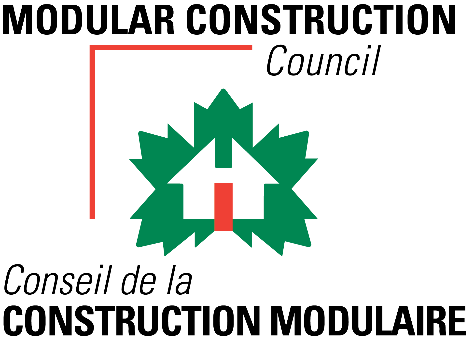 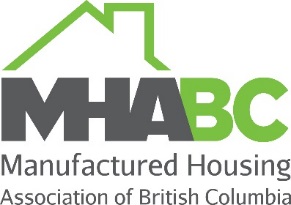 4 2
22
[Speaker Notes: Module 4 – Technical Requirements

 Z240.10.1 – Updates - Application

A new edition of Z240.10.1 was published in 2016 titled Site Preparation, Foundation and Installation of Buildings to better reflect the scope and application of the standard.

The applications of various sets of requirements are more clearly and accurately stated:
site preparation and skirting apply to all buildings on surface foundations
stitching applies to all multi-module buildings
foundation requirements apply where – - the building is 1 storey- there is no masonry, heavy roofing*, or concrete floor topping
     and    - the uniformly distributed live floor load does not exceed 2.4 kPa
the limits to the application of the anchorage requirements are specified in the building code as described previously

*Heavy roofing includes concrete or clay roof tile]
Technical Requirements
Z240.10.1-16
Technical
new Tables for minimum pier footing areas for buildings weighing not more than 1.9 kg/m2 depending on - - soil bearing pressure- snow load- tributary area supported 
new calculation and Tables for resistance to overturning due to wind depending on:-  building weight-  building width-  spacing between supporting beams- 1-in-50 hourly wind pressure-  updated wind exposure factors consistent with NBC Part 4
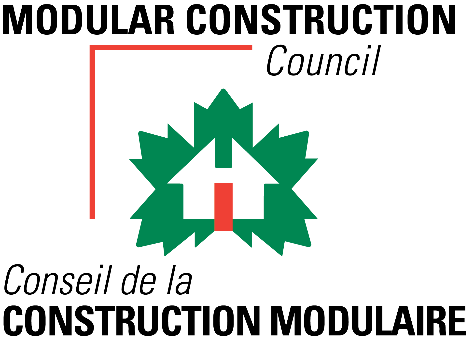 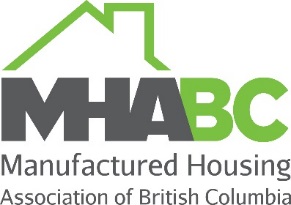 4 2
23
[Speaker Notes: Module 4 – Technical Requirements

 Z240.10.1 – Updates - Technical

Notable technical updates include:
  new Tables for minimum pier footing areas for buildings weighing     not more than 1.9 kg/m2 depending on – 
- soil bearing pressure- snow load- the tributary area supported 
 a new calculation and Tables for resistance to overturning due to wind to determine if anchorage is needed. The resistance values depend on – 
- building weight- building width- spacing between supporting beams
- 1-in-50 hourly wind pressure
and
- exposure factors that have been updated consistent with Part 4 of the National Building Code. 

These up-dates should give building officials even more confidence in accepting surface foundations and anchorage that complies with the standard.]